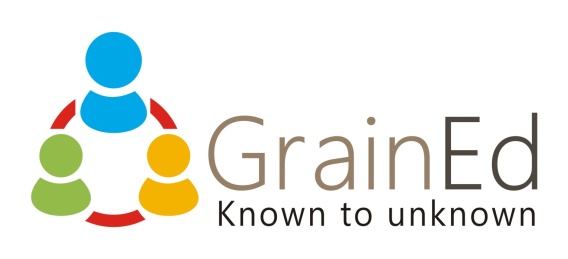 Science – Yesterday, Today & Tomorrowsession 12
By Satish Kumar
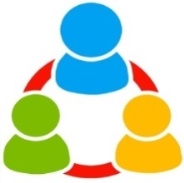 Gravitational force
Gravitational force between Earth and an object of mass, m on Earth’s surface =
G - Gravitational constant
M – Mass of Earth
R – Radius of Earth
= GMm/R²
F = ma
a = F/m
Gravitational acceleration =
GM/R²
g ~ 9.8 m/s²
Who will win?
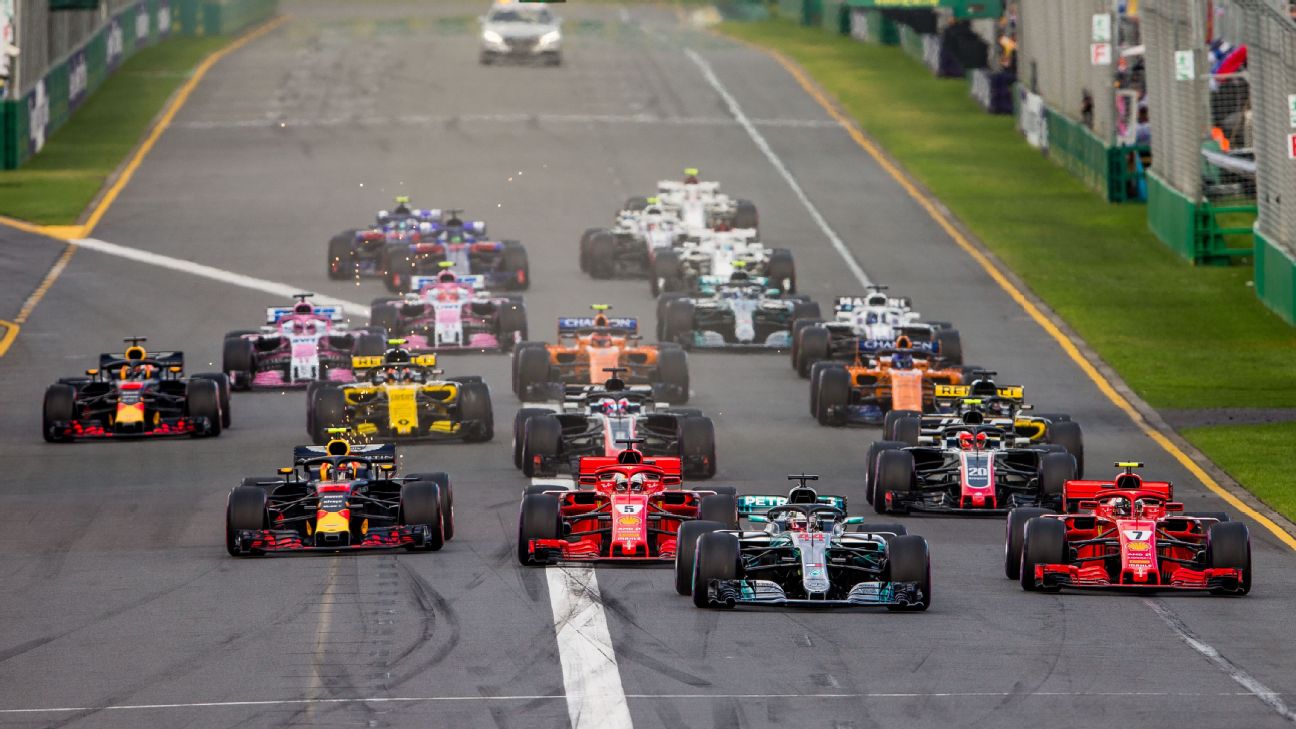 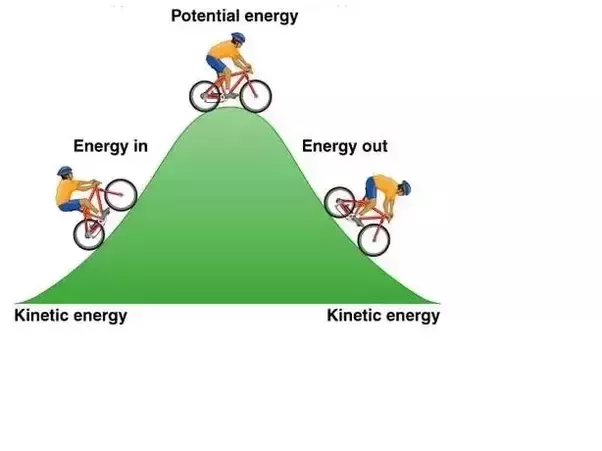 Work = mgh
= Potential energy
Work done = Force x Displacement
h
mg
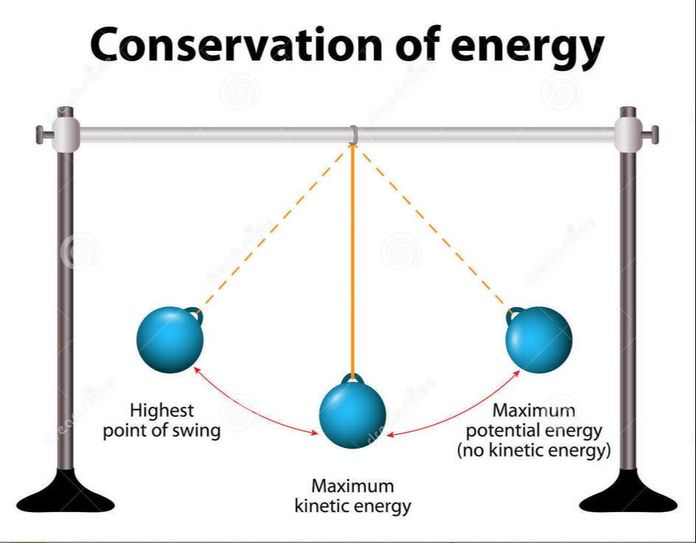 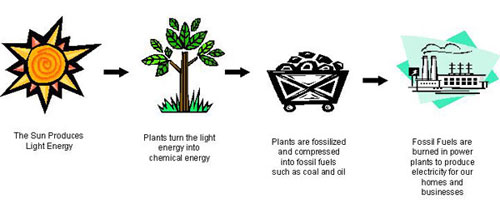